THEMATIC SESSION: URBAN RISK IN THE AMERICAS, A CHALLENGE TO ACHIEVING SUSTAINABLE DEVELOPMENT GOALS
Achievements, Challenges and Examples of DRR capacity building at the local level
Dr. Virginia Clerveaux, Deputy Secretary
Ministry of Government Support Services,
Government of the Turks and Caicos Islands
Nov 28, 2012
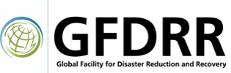 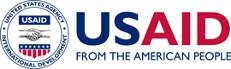 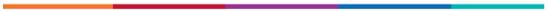 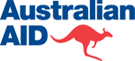 Presentation Outline
Disaster Risk Reduction  - The Conceptual Framework

Examining Capacity Building 

The Local Government Context; Capital Cities at Risk; Case Studies, Jamaica, Cayman and the Turks and Caicos Islands and Cuba.

Achievements and Capacities needed at the Local Level

Examples of Best Practices

The Way Forward, Strengthening Capacities at the Local Level
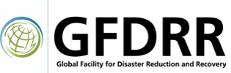 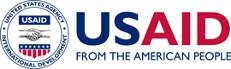 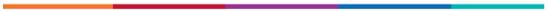 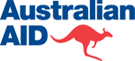 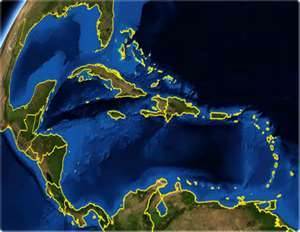 THE CARIBBEAN
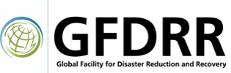 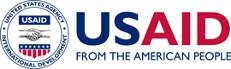 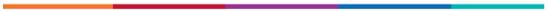 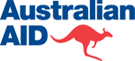 [Speaker Notes: The region is southeast of the Gulf of Mexico and North America, east of Central America and north of South America .
Situated largely on the Caribbean and North American Plate -   the region comprises of 30 territories of more than 7,000 islands, islets , reefs and cays. These islands generally form  island arcs that delineate the eastern and northern edges of the Caribbean Sea.  Examples for this presentation will centre on islands located in the west and north-western sections of the Caribbean namely, Turks and Caicos Islands, Jamaica, Cuba and the Cayman Islands.]
Disaster Risk Reduction
The concept and practice of reducing disaster risks through systematic efforts to analyse and manage the causal factors of disasters, including through reduced exposure to hazards, lessened vulnerability of people and property, wise management of land and the environment and improved preparedness for adverse events 
  (ISDR Glossary, 2008)
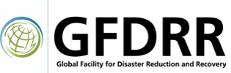 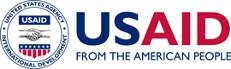 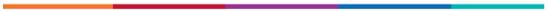 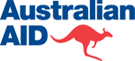 [Speaker Notes: While thematic guidelines for DRR are provided, strategies are not only flexible but also region and sometimes country specific.]
Thematic Areas of Disaster Risk Reduction
Organisational Capacities and Coordination
Preparedness and Contingency Planning
Emergency Response Mechanisms
Participation and Voluntarism
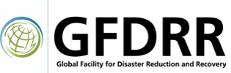 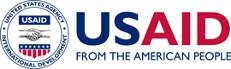 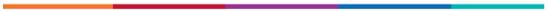 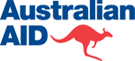 Capacity Building
Efforts aimed to develop human skills or societal infrastructure within a community or organization needed to reduce the level of risk. Capacity-building also includes development of institutional, financial, political and other resources, such as technology at different levels and sectors of the society. 

	(UN/ISDR, Words Into Action: A Guide for Implementing the Hyogo Framework, Switzerland, 2007, p. 153)
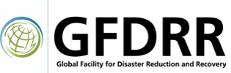 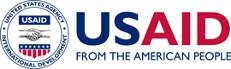 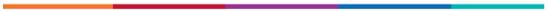 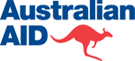 [Speaker Notes: If we are to achieve sustainable development then greater effort is needed in terms of capacity building at the local and national  level.]
Urban Risk: The Caribbean Context
Geographical location (multi hazard perspective)
Technological Risk Factors
Historical evolution
Primacy
Socio-economic development 
Future growth
Status of national DRM
Disaster impact profile of Caribbean Capital Cities
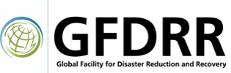 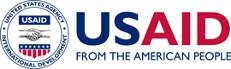 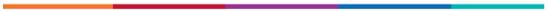 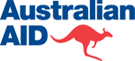 [Speaker Notes: Geographical Location – path of North Atlantic hurricane track, geological boundary between North American and Caribbean Plates
Technological  risk – oil and other hazardous material shipment through Caribbean waters, lack of economic diversity and dependence on tourism ( eg effect of 9/11)
Historical evolution – external orientation off colonial trade and geographic location of urban centre in less than ideal areas
Primacy – concentration of resources and investments in one city resulting in unequal growth of urban centresMost of this growth will occur in the 
Socio-economic-Youthful population in many Latin American and Caribbean Countries. Relevance of the youthful population is that it signifies a strong impetus for continued population growth and increased levels of hazard vulnerability owing to low levels of exposure and awareness.
Future Growth-Virtually all of the world’s future population growth is predicted to take place in cities and their urban landscapes.
By 2030, 1 in 4 persons will live in a city of 500,000 people; and 1 in 10 persons will live in a city of 10 million population. 
In Latin America and the Caribbean: 73% of its population were living in urban areas in 1995, the level of urbanization is similar to that of Europe.
Disaster impact profile-Greater vulnerability in Caribbean owing to small size of islands.  A single hazard can result in total devastation across the entire island (e.g. Ivan in Grenada).]
Local Governance Models in the Caribbean
Jamaica  - Mayors; the Political Director in charge of Townships and Cities (Kingston Model). One directly elected Mayor – Municipality of Portmore
Turks and Caicos Islands – District Commissioners for less populated Islands (Appointed Civil Servants) Main islands managed by Central Government.
Cayman Islands  - District Commissioners for Sister islands Main island managed by Central Government
Cuba – 14 provinces and 169 municipalities. Delegates to provincial and municipal assemblies directly elected. One special municipality- Isla de la Juventud
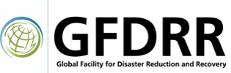 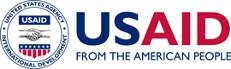 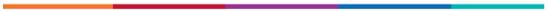 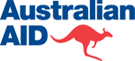 Local Government Context
Natural hazards: an increasing concern for urban planners.
What drives disaster risk in urban settings?
Facts and figures
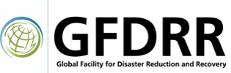 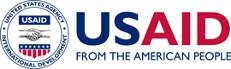 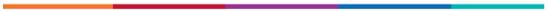 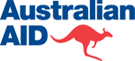 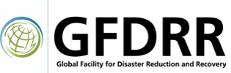 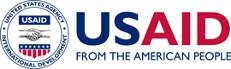 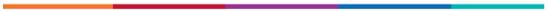 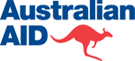 What drives disaster risk in urban settings?
Location
Hurricane Belt
Seismically active Region
Rising urban populations and increased density
Weak urban governance
Unplanned urban development
Lack of available land for low-income citizens
Inappropriate construction
Concentration of economic assets
Ecosystems decline
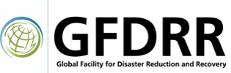 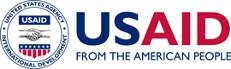 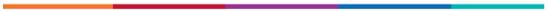 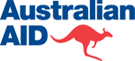 [Speaker Notes: 1. Physical location of the Caribbean region within a global perspective, contributes to its hazards/ disaster vulnerability. This is especially true in relation to hydro-meteorology, seismicity, climate change, and epidemics.

2. Rapid urbanisation is increasing exerting such a tremendous pressure on land that it is causing communities to squat on environmentally unstable areas such as steep hillsides prone to landslide, by the side of rivers that regularly flood, or on unstable ground that is prone to subsidence. 

3. In the Caribbean, urban growth is often accompanied by the lack of urban planning; in consequence there is a rapid expansion of informal settlements; inadequate water and waste disposable management, lack of a standards drainage and building construction.]
GOVERNANCE
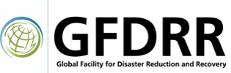 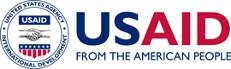 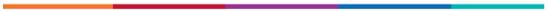 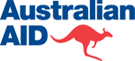 GOVERNANCE
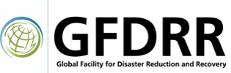 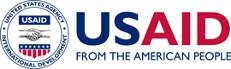 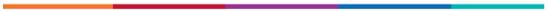 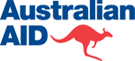 Disaster Risk Assessments
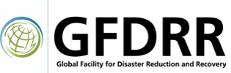 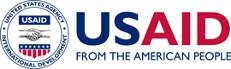 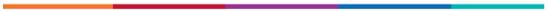 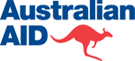 Best Practices
Leadership for Good Governance 
Political Champion – to drive policy (Jamaica)
Community Disaster Management Structure established
Risk Transfer Mechanism - Calamity Fund
Strategizing  - Logical Framework and Action Plan to ensure that the work is done.
Disaster Risk Management Integrated into the Local Developmental Approval Process-BVI, JA
Strengthening of DRR through Decentralization and Devolution processes
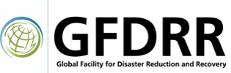 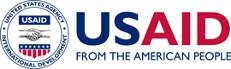 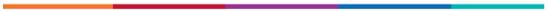 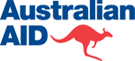 [Speaker Notes: Re Risk Transfer Mechanism – The Caribbean Catastrophe Risk Insurance Facility was recently established to provide the Caribbean Community
(CARICOM) government with an insurance
instrument to address low levels of liquidity due to high levels of indebtedness and increasing hazard vulnerability. This instrument, akin to business interruption insurance, will provide them with short-term liquidity if hit by a hurricane or earthquake.]
Best Practice - Disaster Risk Reduction            Centres, CUBA
The Disaster Risk Reduction Centres  aim to:
Facilitate analysis and periodic assessment of local risks and factors that produce vulnerabilities
Control the process and prepare information derived from surveillance and monitoring action
Participation in the  preparation of territorial disaster reduction plans
Preserve historic memory of disaster even

(Cuba Risk Reduction Management Centres, UNDP, 2010)
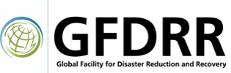 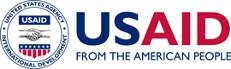 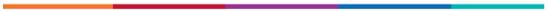 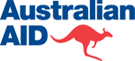 BEST PRACTICE - GIS for Sustainable Development and Disaster Risk Management in Manchester (Parish), JAMAICA
The Way Forward
Training  Planners and other Technical Staff in Hazard Mapping and GIS to influence the Developmental Approval Process

Greater Autonomy at the Local Level to aid vulnerable communities

The Appointment of Political Champion-Greater political buy-in

Establishing Risk Reduction Centres – embed in Planning Departments.

Greater Partnerships with Universities and  Research- Based Institutions

Education dimension

Comprehensive planning-preparedness & response

Mitigation-urban planning decision-building codes, code enforcement
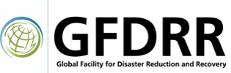 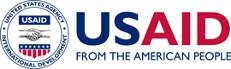 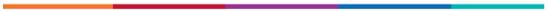 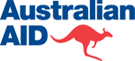 The Way Forward
Safety of urban centre-planning has to be good multi sector implication
Hazard-specific plans – note Earthquake contingency plan in vogue
Education dimension
Comprehensive planning-preparedness & response
Mitigation-urban planning decision-building codes, code enforcement 
Technological hazard dimension of urban centres
Sheltering in cities
Evacuation of cities
THANK YOU
Dr. Virginia Clerveaux
Email: vclerveaux@gmail.com/ 	viclerveaux@gov.tc
Tel. 649-946-2801
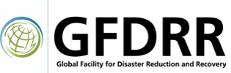 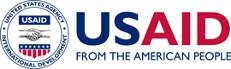 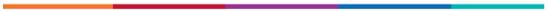 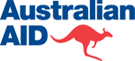